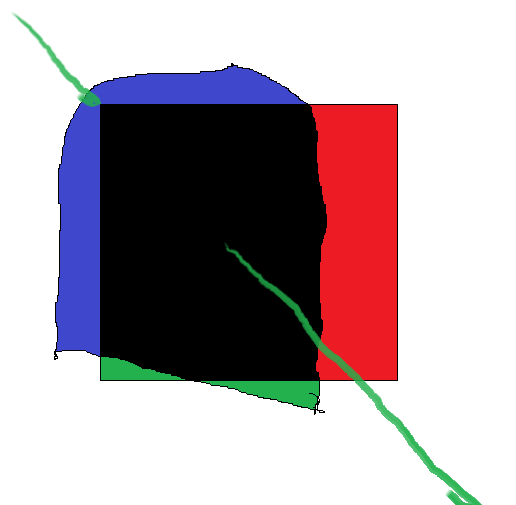 Dwa ostrza skalpela
Spoatkanie z Dr Komdr Marianem Kalembą
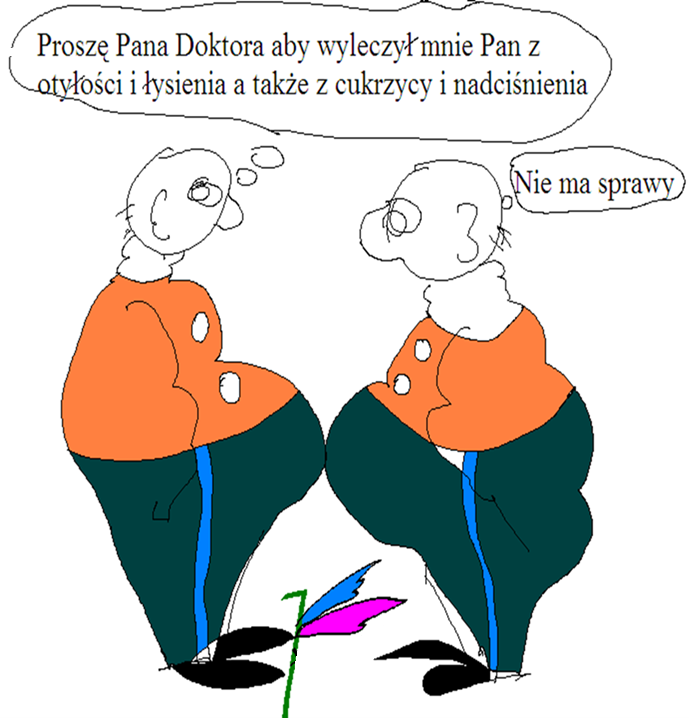 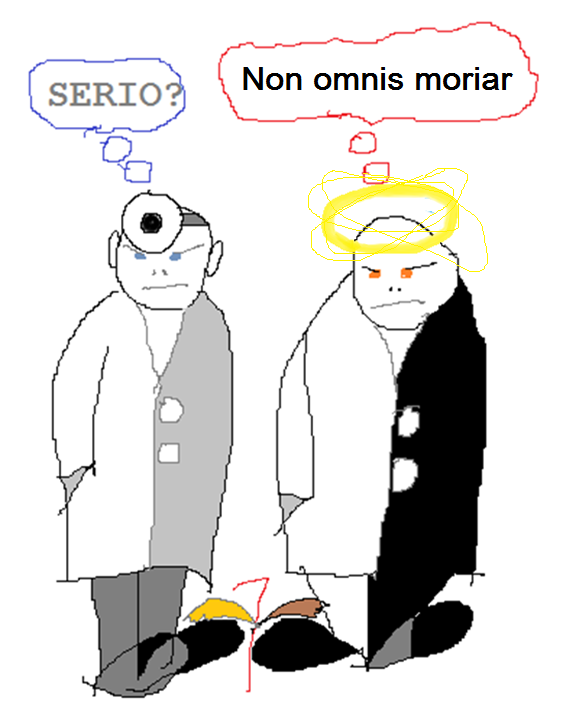 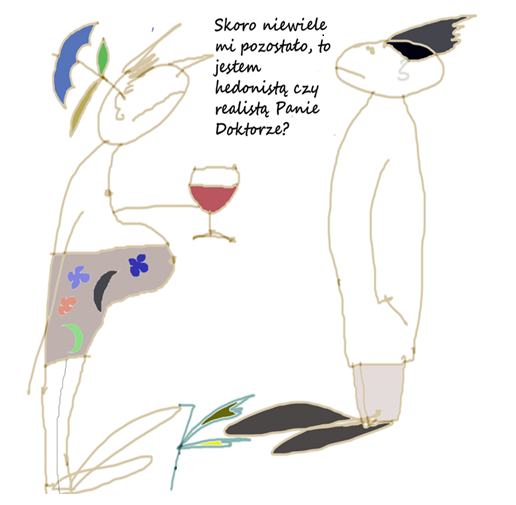 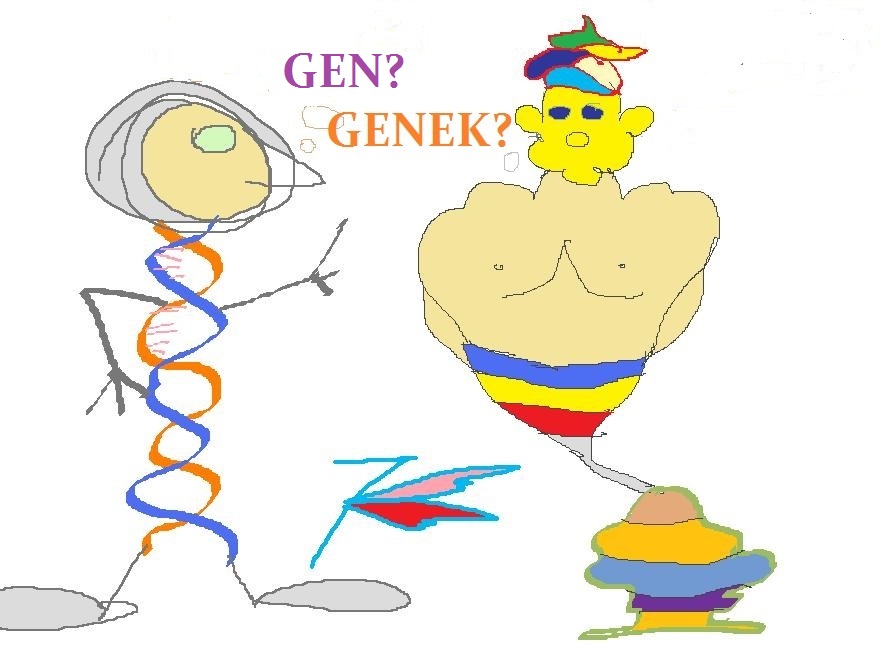